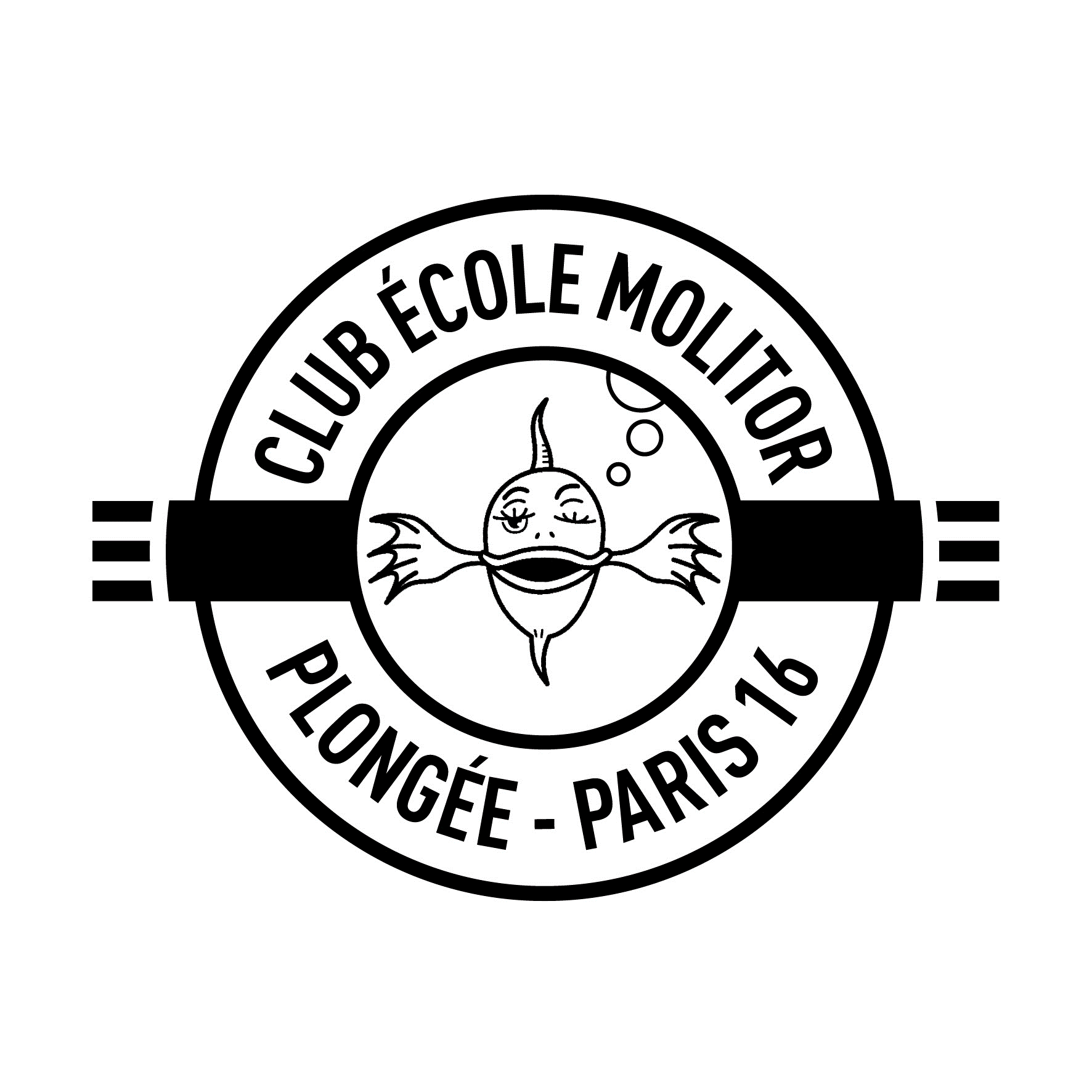 Club Ecole MolitorPréparation Niveau 3Gestion de la décompression au sein d’une palanquée utilisant des moyens différents
Objectif du cours
Eviter des situations confuses ou à risque liées à la coexistence de différents protocoles de désaturation au sein d’une même palanquée
Définir le protocole de désaturation avant de plonger
Rester Solidaire
Une seule vitesse de remontée
La désaturation la plus limitative s’impose à tout le groupe
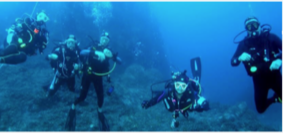 15/04/2023
CLUB Ecole MOLITOR – Préparation Niveau 3
2
Règle n°1 : Définir le protocole de désaturation avant de plonger
Ne pas improviser un protocole de désaturation au fond ou au moment d’amorcer la remontée

Décider du protocole en commun accord avant la plongée en tenant compte :
Des moyens de calcul de la désaturation de chaque membre de la palanquée (tables, ordinateurs)
Des paramétrages effectués par chaque membre de la palanquée (paliers profonds,…)
Des précédentes plongées effectuées
Des prérogatives et de l’expérience des plongeurs

Nécessité d’utiliser le mode planification des ordinateur

Chacun doit vérifier que les paramètres décidés (temps, profondeurs) permettent une procédure de désaturation commune pour l’ensembles membres de la palanquée

Des protocoles de désaturation trop éloignés des uns des autres doivent conduire à modifier les palanquées en concertation avec le directeur de plongée
15/05/2023
CLUB Ecole MOLITOR – Préparation Niveau 3
3
Règle n°2 : Rester solidaires
Rester groupé(e)s depuis la mise à l’eau jusqu’au retour au bateau

La palanquée se définit comme un groupe de plongeur ayant les mêmes caractéristiques de trajet, de durée et de profondeur
15/05/2023
CLUB Ecole MOLITOR – Préparation Niveau 3
4
Règle n°3 : Une seule vitesse de remontée
Si plusieurs vitesses de remontée, la plus lente s’impose

Une vitesse de l’ordre de 10 m/min convient le plus souvent
15/05/2023
CLUB Ecole MOLITOR – Préparation Niveau 3
5
Règle n°4 : La désaturation la plus limitative s’impose au groupe
Toute la palanquée doit effectuer les paliers les plus exigeants 

La palanquée ne doit pas se dissocier au cours de la désaturation
15/05/2023
CLUB Ecole MOLITOR – Préparation Niveau 3
6